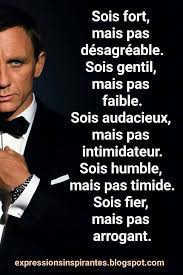 [Speaker Notes: Carmen

(( Friendly reminder: prep for sharing audio & video!! w/cc 100%))

Prep:
System de jumelage : https://wiki.gccollab.ca/images/a/a1/DLCP_programme_franc%C3%A7ais_2022_-_System_jumelage.xlsx 
Frédéric Laloux & Otto Scharmer – “The I and the We” (switch CC @ minute 3) “Le Je et le Nous” https://www.youtube.com/watch?v=dIcmpy10PaE 
Le pouvoir d'un arbre - L'air même que nous respirons, article en anglais : https://www.usda.gov/media/blog/2015/03/17/power-one-tree-very-air-we-breathe#:~:text=Through%20a%20process%20called%20photosynthesis,and%20released%20by%20the%20tree
Preparation pour diapositive 13 : 
Vous pouvez commencer maintenant, écrire votre propre description
en attendant, nous créerons les salles de sous-commission et vous rejoindrez automatiquement une salle de sous-commission dans environ 2 minutes. Les messages suivants seront diffusés…
Commencez maintenant, "A" parle, "B" écoute… et dans environ 1 minute, "B" paraphrase
Maintenant, changez, "B" parle et "A" écoute… et dans environ 1 minute, "A" paraphrase
tous les autres sont des observateurs
((Puis diffuser les messages 1 et 2,
Fermez les salles de sous-commission environ 6 minutes se sont écoulées))

(in English) Dan Ariely Are We in Control of Our Own Decisions? (17 mins) https://www.ted.com/talks/dan_ariely_are_we_in_control_of_our_own_decisions?language=frou https://www.youtube.com/watch?v=9X68dm92HVI]
Programme de développement du leadership de changement en pleine-conscience (DLCP)
Séance 3 de 8
17 octobre 2022
[Speaker Notes: Carmen

Comme avec toutes les sessions du GC, s'il vous plaît, sentez-vous libre d'utiliser la langue de votre choix pour poser des questions ou participer à la discussion. La séance d'aujourd'hui sera conduit principalement en français, il y aura d'autres sessions en anglais qui seront promus via le groupe GCConnex (ou donner des dates précises, si disponible).

As with all GoC sessions, please, feel free to use the language of your choice to ask questions or participate in the discussion., today’s session will be conducted  mainly in French, there will be other sessions in English that will be promoted via the GCConnex group (or give specific dates, if available).]
Rappel - Tout au long du programme
Exercice
Exercice
Exercice
Retour sur la séance
Retour sur la séance
Retour sur la séance
Retour sur la séance
Retour sur la séance
Retour sur la séance
Retour sur la séance
Retour sur la séance
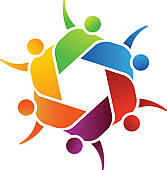 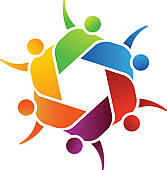 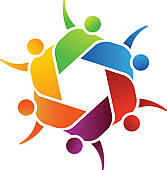 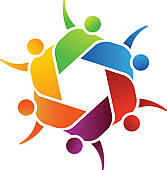 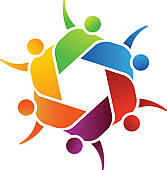 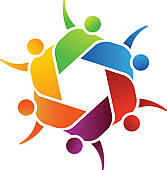 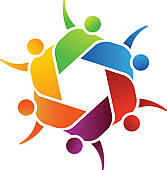 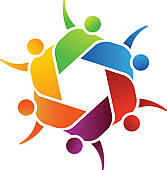 Semaine
1
Semaine
8
En dehors de cette session, dans le but de : 
discuter de ce qui a été difficile, 
partager des idées et 
se connecter entre vous
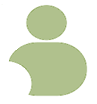 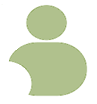 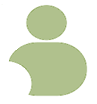 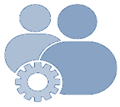 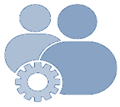 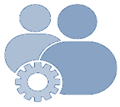 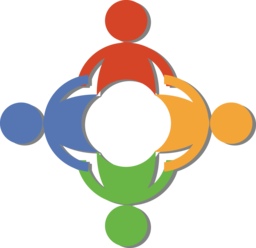 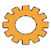 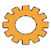 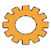 Système de jumelage
[Speaker Notes: Carmen

(Cliquez sur chaque puce principale.)
Tout au long du programme : 
il y aura parfois des « Exercices » en sous-groupes;
il y aura également des « Retour sur la séance » chaque jour, habituellement à la fin de chaque session.
Ces deux activités, Exercice et Retour sur la séance, sont susceptibles d’avoir lieu chaque fois avec des collègues différents, car elles sont assignées au hasard. 

Il y aura aussi le système de jumelage, qui reste le même.
Vous vous réunirez chaque semaine avec vos compagnons tout au long des huit semaines
en dehors de cette session, dans le but de 
discuter de ce qui a été difficile, 
de partager des idées et 
de se connecter

Ainsi, la semaine dernière, Alejandro a mentionné la possibilité de réparer le système de jumelage, en fait, si vous avez besoin d'être réorganisé, soit parce qu'ils n'ont pas pu s'entendre sur une heure pour se rencontrer, soit parce que quelqu'un a abandonné le programme et votre équipe est partie vers le bas, informez-en Alejandro, y compris tous ceux qui sont affectés dans votre système de jumelage.

les détails sur le fichier "système du jumelage" sont à jour, voici le lien : https://wiki.gccollab.ca/images/a/a1/DLCP_programme_franc%C3%A7ais_2022_-_System_jumelage.xlsx 
((montrer l'écran))]
Exercice de respiration en pleine conscience – Centrage
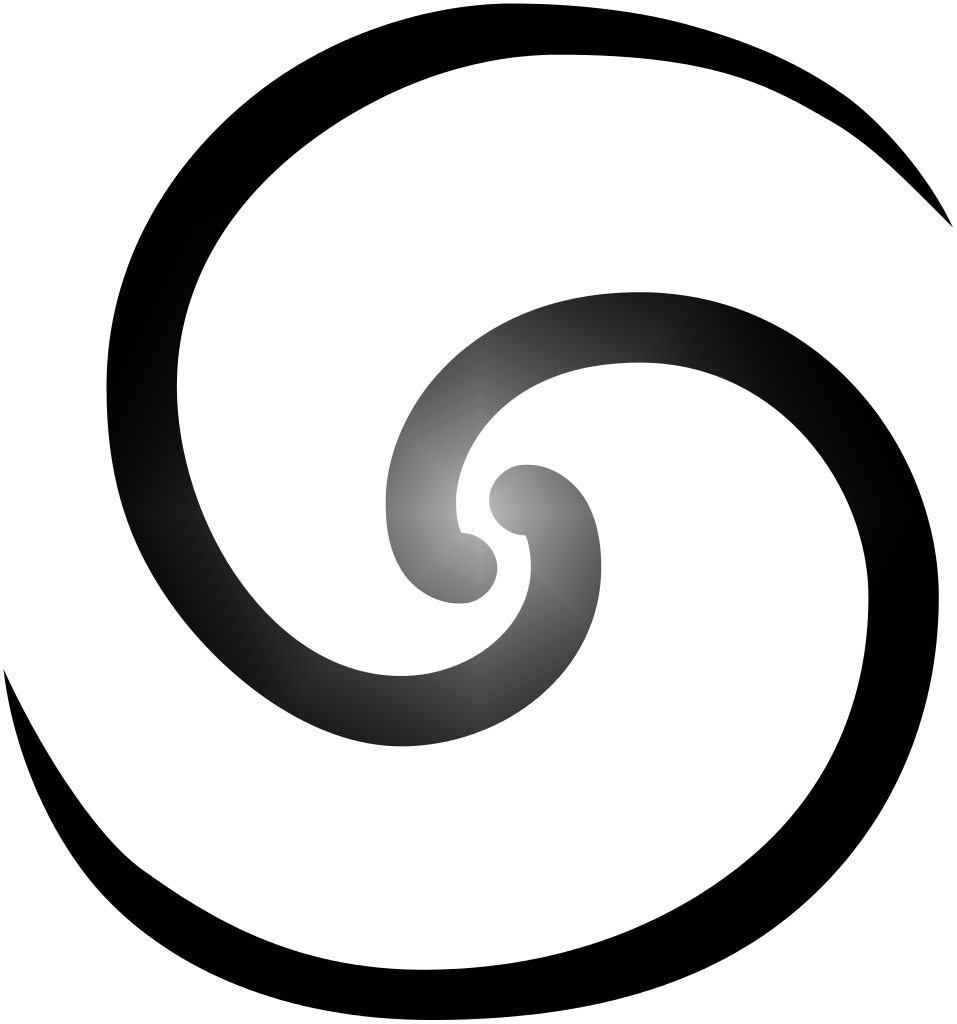 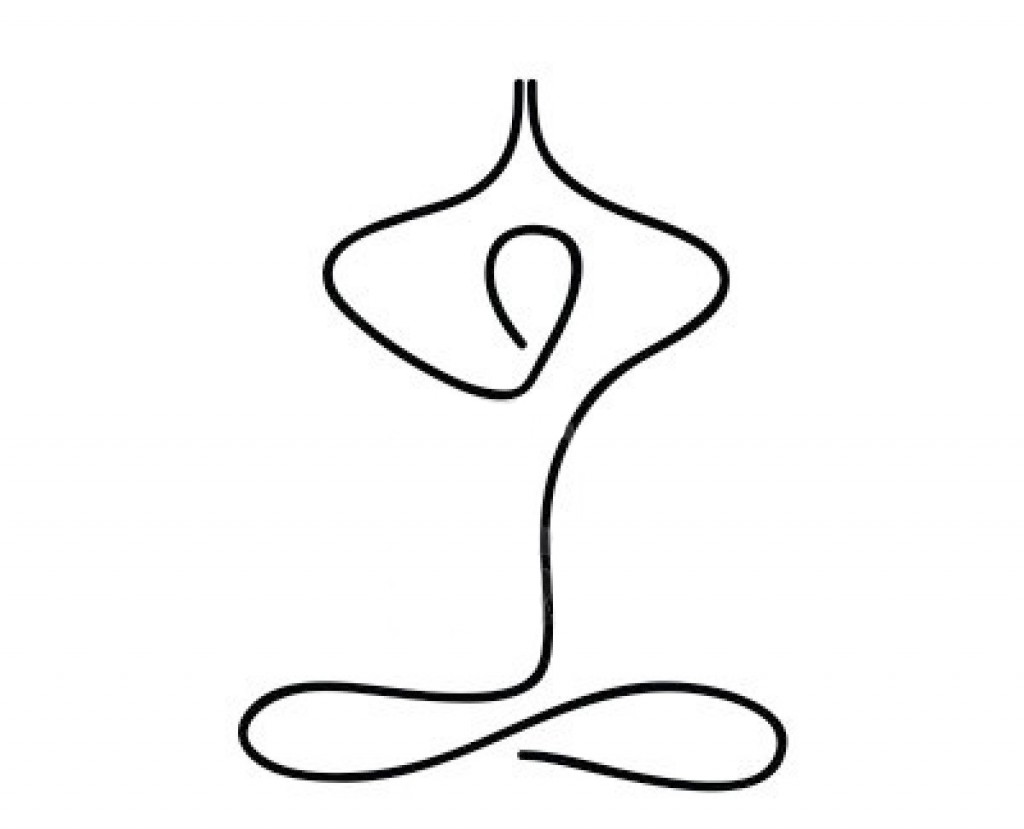 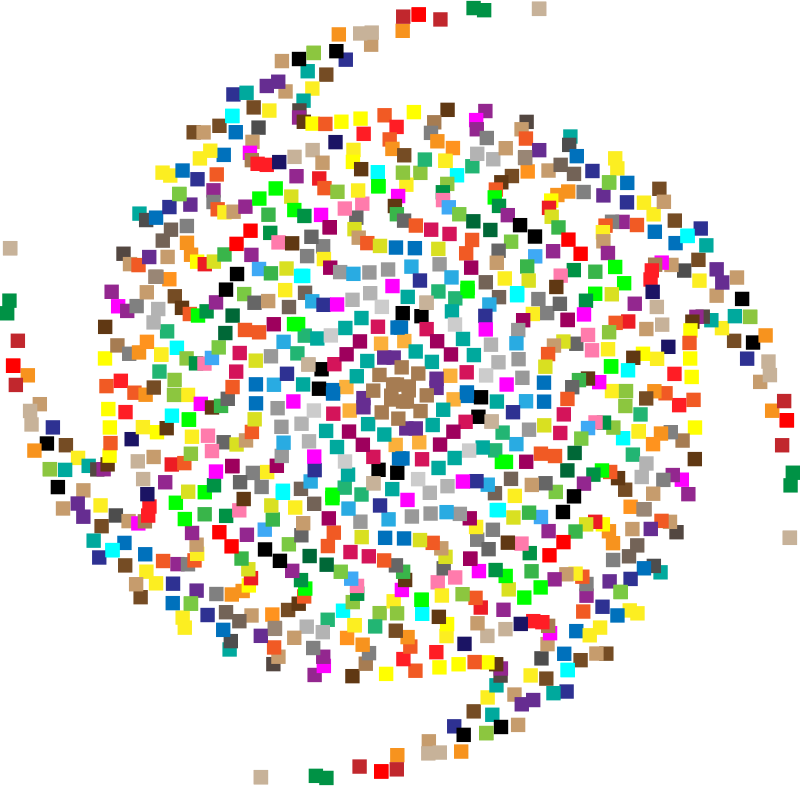 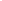 https://archive.org/embed/2-mins-centering-exercise-fr
[Speaker Notes: Marie-Lyne

Commençons par faire un exercice de pleine conscience de soi.
Asseyez-vous le plus confortablement possible dans une position qui vous permet en même temps d’être éveillé(e), attentif ou attentive et à l’aise.
Vous pouvez mettre vos pieds à plat sur le sol; et posez les mains sur les genoux, les paumes vers le haut ou vers le bas, en fonction de ce qui est le plus confortable pour vous.
N’hésitez pas à fermer les yeux ou à les fermer à moitié.
Suivez ma voix, qui vous guidera durant l’exercice.
Portez doucement attention à votre respiration. Nul besoin de changer votre façon de respirer; remarquez simplement votre respiration.

Ne vous préoccupez pas du temps.
Prêtez simplement attention :
À l’inspiration
À l’expiration
Si, à un moment donné, votre esprit s’éloigne, faites preuve de gentillesse à votre égard, reconnaissez cette pensée, laissez-la aller et ramenez votre attention sur l’objet de votre attention, c’est-à-dire votre respiration.
Inspiration
Expiration

Maintenant, nous allons prendre une minute complète de respiration pour prendre conscience de soi.
Je vous ferai signe lorsque la minute se sera écoulée.
Continuez simplement à vous concentrer sur votre respiration.]
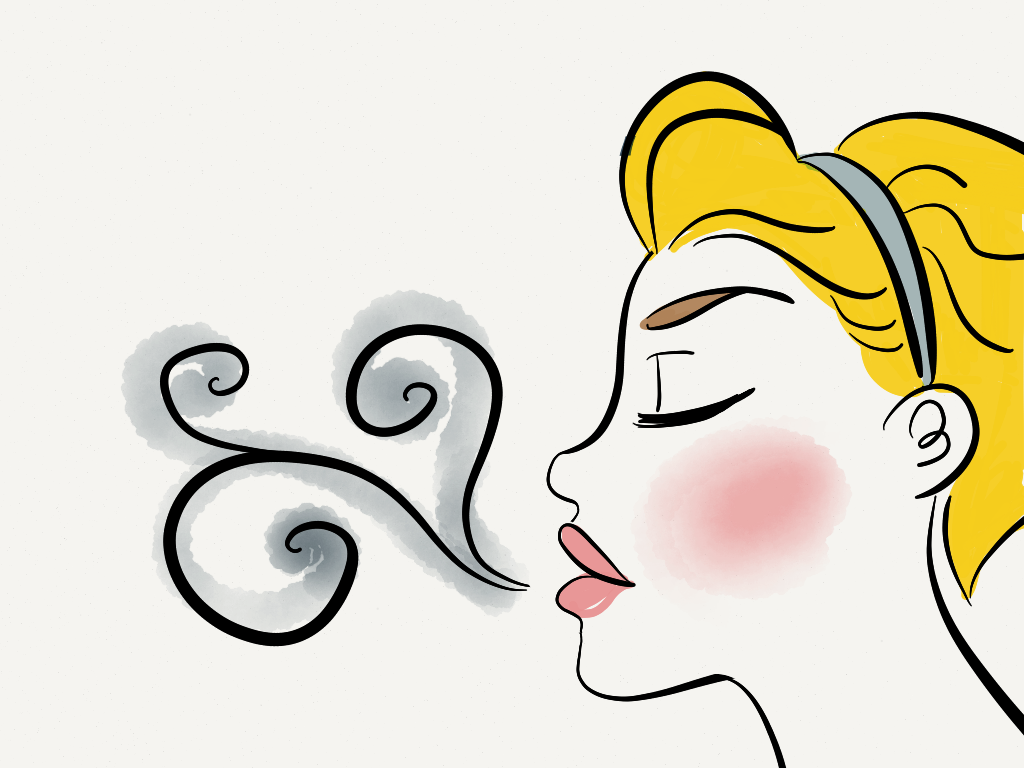 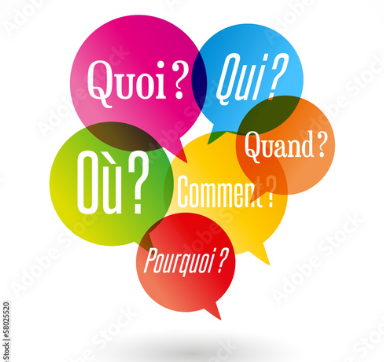 Compte rendu de la semaine 2
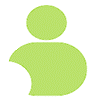 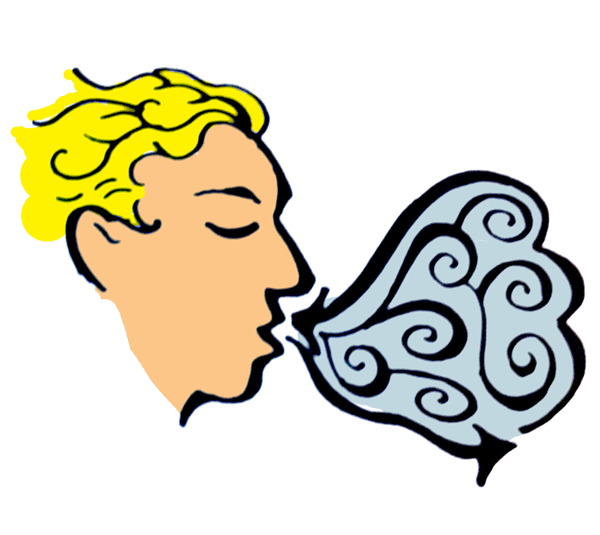 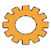 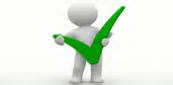 Aimeriez-vous partager vos idées?

Votre système de jumelage

Votre pratique
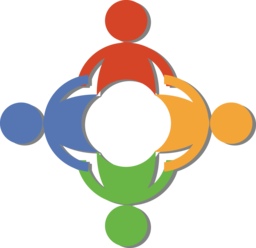 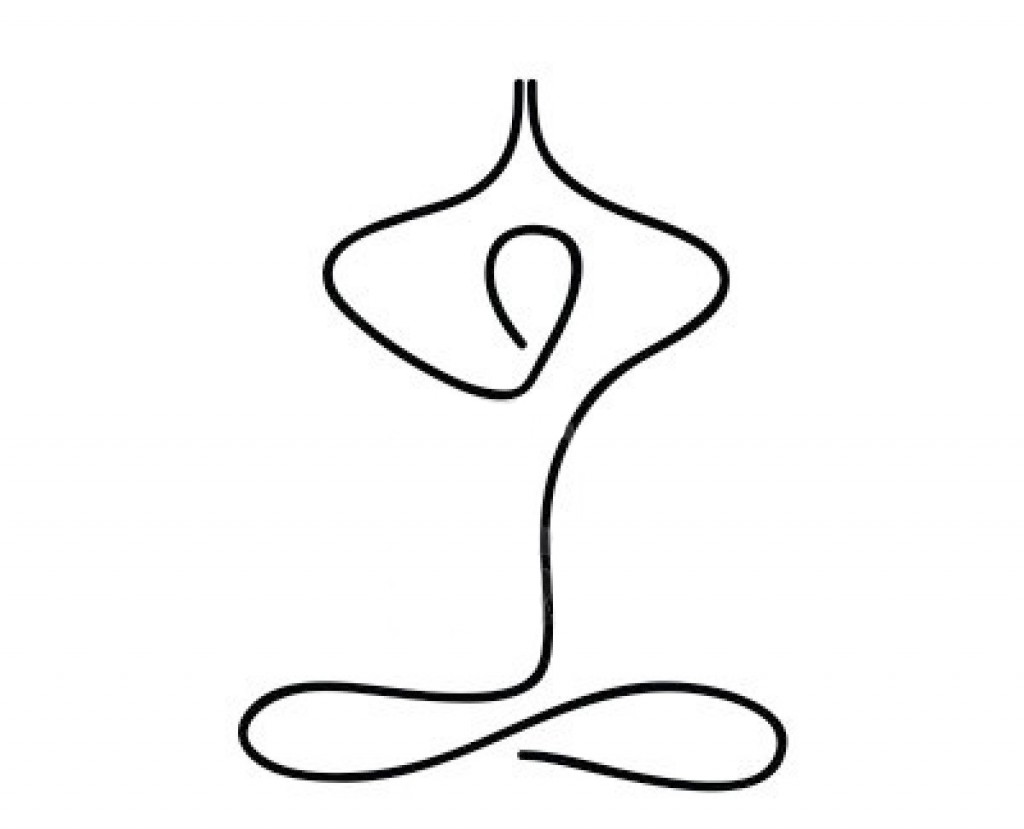 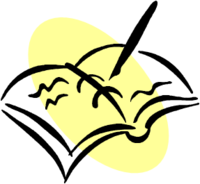 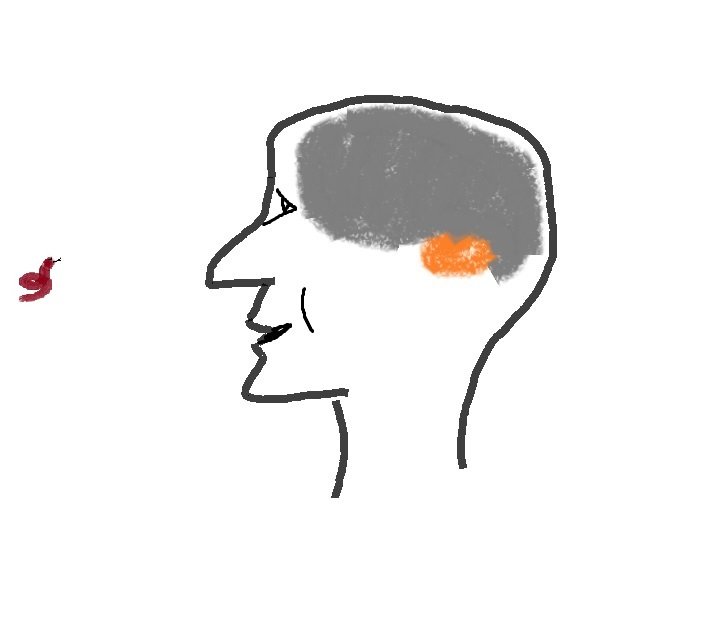 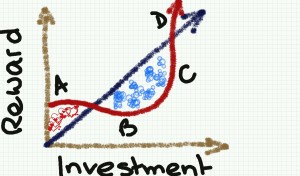 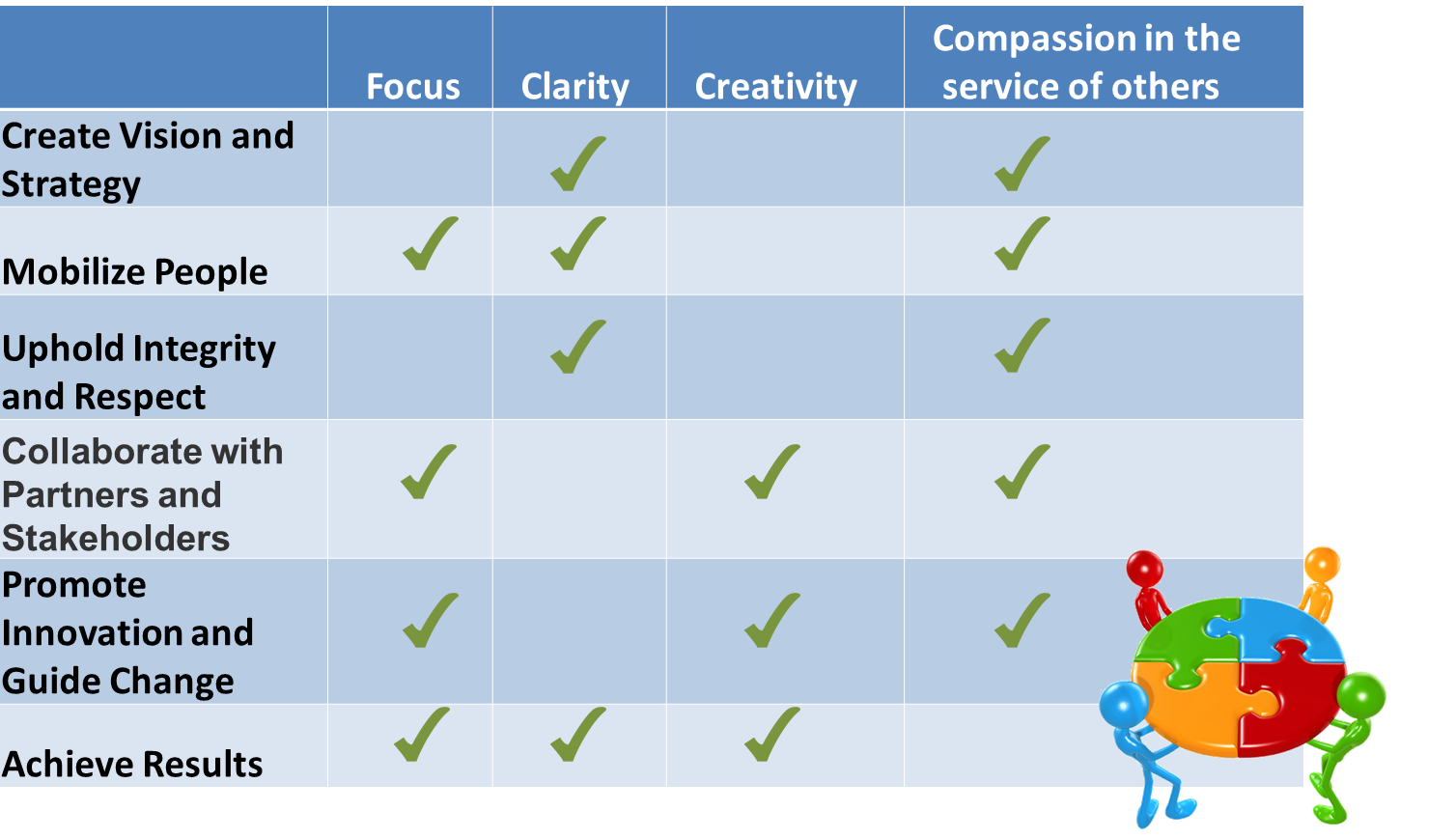 Débriefing
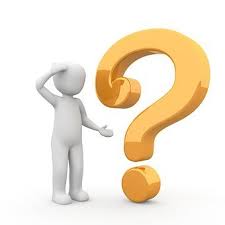 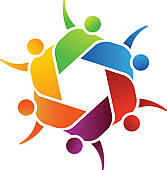 Quelque chose manque-t-il?
[Speaker Notes: Marie-Lyne

L’idée est que deux ou trois personnes partagent leurs idées au sujet d’expériences qu’elles ont vécues ou de choses qu’elles ont remarquées lors de la pratique de la semaine dernière. 

Y compris le système de compagnons et les exercices de respiration en pleine conscience et de tenue d’un journal de gratitude.

En passant, tout le monde a rencontré son compagnon?
(cliquez)
(ouvrir le sondage)
Veuillez répondre au sondage affiché sur vos écrans maintenant, probablement sur le côté droit
Et prenez 1 minute pour répondre au petite sondage

(cliquez)
Avec honnêteté, veuillez commenter sur les items suivants:
Quelles sont vos difficultés?
Qu’avez-vous remarqué?
Des idées que vous avez réalisées?
(cliquez)
(Lecture de la diapo)
(cliquez)
(Lecture de la diapo)]
Programme – semaine 3, Le leadership (clarté, concentration et compassion)
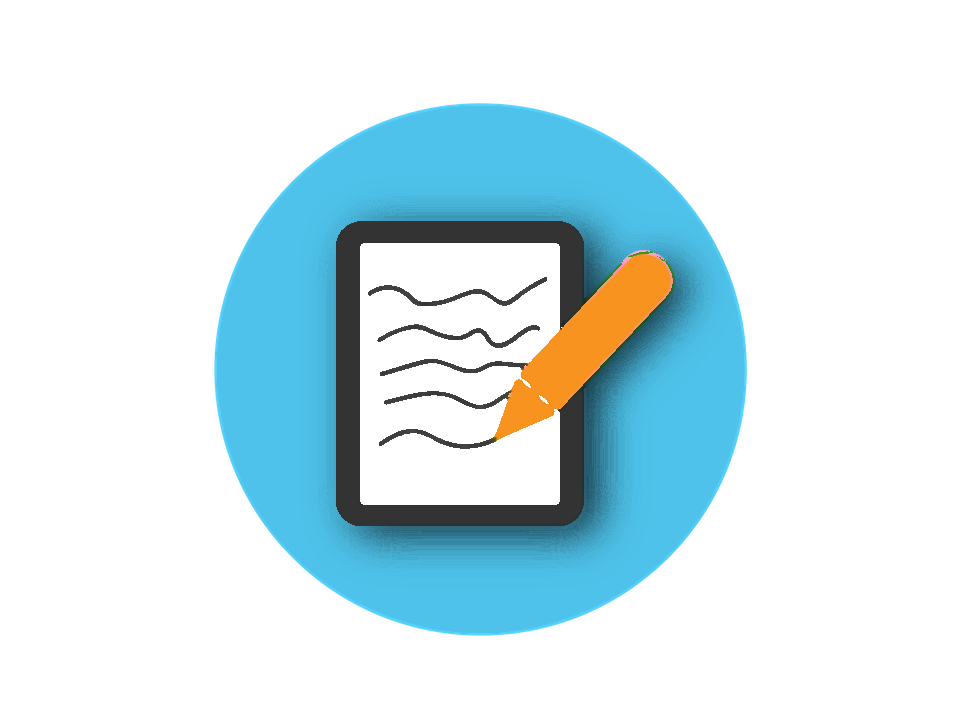 Exercice de respiration – 2 minutes
Compte rendu de la semaine passée
Documents de référence sur le leadership
Écouter en tant que dirigeant
Décisions conscientes
Dirigeant compatissant : Je vous souhaite du bonheur
Choses à accomplir cette semaine
Retour sur la séance
[Speaker Notes: Marie-Lyne

L'ordre du jour d'aujourd'hui…
Nous avons déjà parcouru les 2 premières puces

Aujourd'hui, nous allons explorer trois des compétences que possède un dirigeant dans la pleine conscience sont la clarté, la concentration, et la compassion
Aujourd’hui nous pratiquerons
Écouter en tant que dirigeant
Décisions conscientes
Dirigeant compatissant : je souhaite ton bonheur

Et nous passerons en revue certaines ressources autour du leadership
nous visiterons le choses à accomplir cette semaine 3
et nous aurons le retour sur la séance en plénière et sous-groupes]
Qu’est-ce que le « leadership », et quelles sont les qualités d’un bon dirigeant?
Caractéristiques d’un bon dirigeant (conscience de soi, autodétermination, vision, capacité à motiver et conscience sociale)
Intelligence émotionnelle et leadership – le leadership concerne plus souvent les « compétences générales » que les « compétences spécialisées »
inspiration et motivation
s’attend au meilleur
communication claire
concentration sur l’équipe
stratégie
BON DIRIGEANT
objectifs clairs
Compétences qui distinguent les personnes qui ont un rendement exceptionnel…
Forte motivation à réussir et normes de rendement élevées
Capacité d’exercer une influence
Raisonnement conceptuel
Esprit d’analyse
Initiative pour relever des défis
Confiance en soi

Parmi les six principales compétences, seules deux sont des compétences purement intellectuelles – Livre SIY (Cherchez à l’intérieur de vous-même), p. 13
intégrité
créativité
reconnaissance
bon exemple
vision et décisions
soutien et encouragements
[Speaker Notes: Ginette

Le leadership est l'action de diriger un groupe de personnes ou une organisation, mais qu'est-ce qui fait un bon leader ?

J'aimerais attirer votre attention sur l'image en bas à droite (paraphrase de l'image)… 
parmi les 6 meilleures compétences, seules 2 sont purement intellectuelles, lesquelles sont-elles ? 
Peux-tu deviner?
(cliquez)
Le troisième et le quatrième, les autres quatre sont compétence humaine ou douce.

Ressources en anglais :
https://siyli.org/resources/
https://www.amazon.ca/Search-Inside-Yourself-Productivity-Creativity/dp/0062116924]
Quelques organisations dotées de programmes de pleine conscience
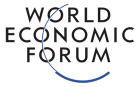 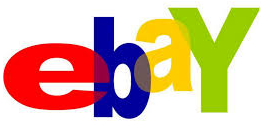 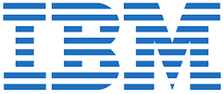 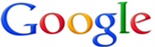 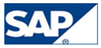 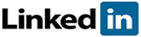 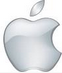 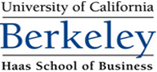 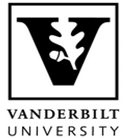 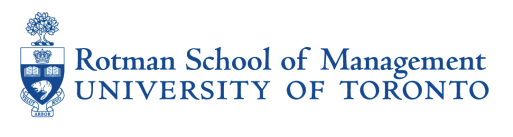 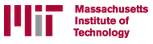 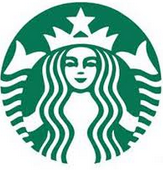 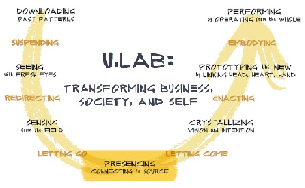 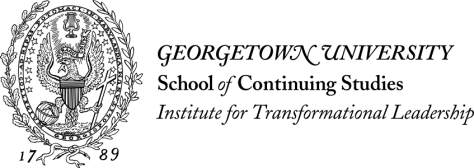 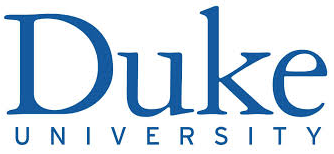 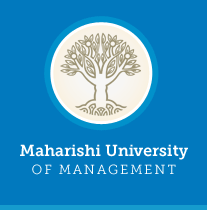 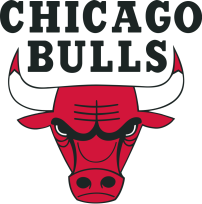 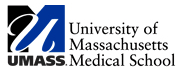 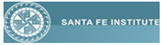 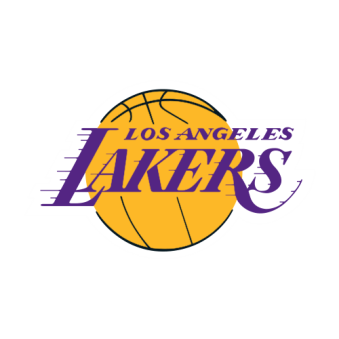 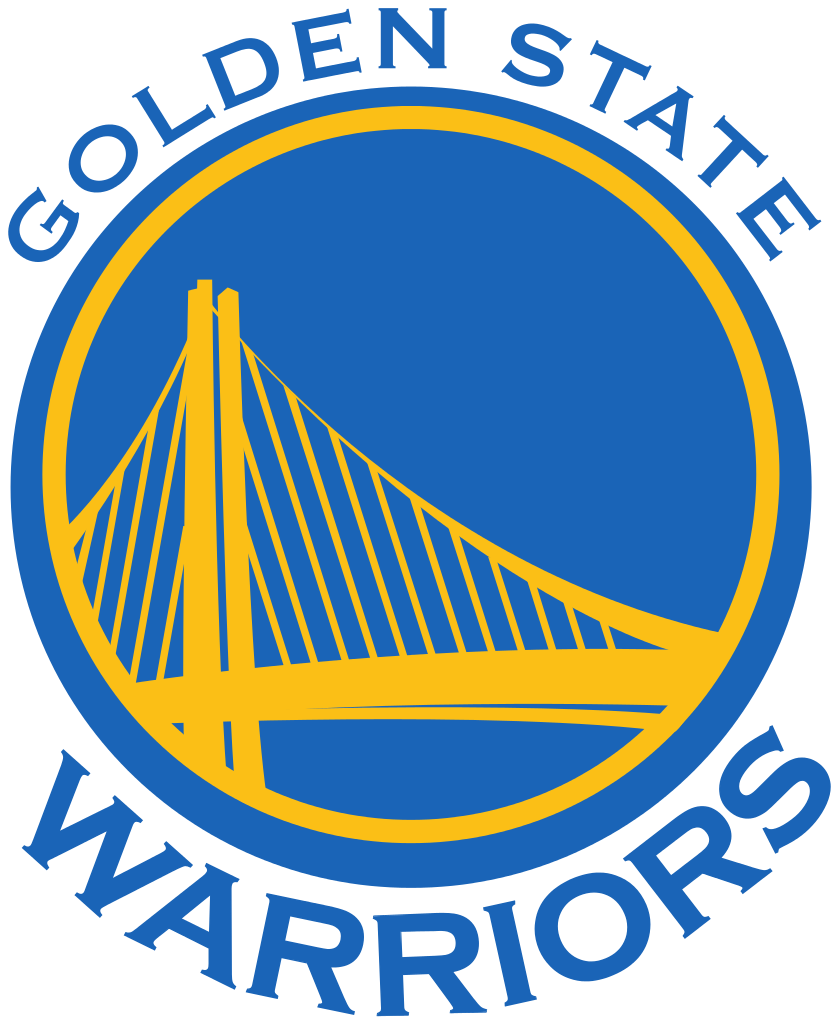 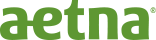 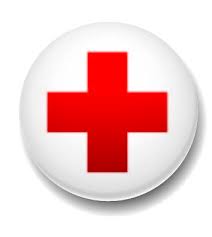 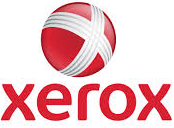 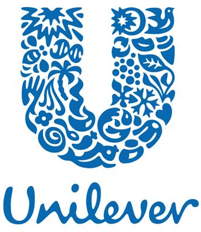 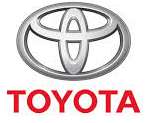 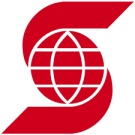 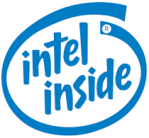 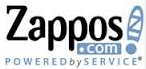 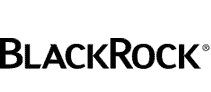 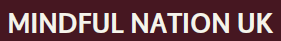 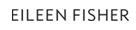 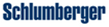 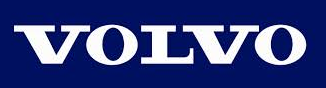 http://www.siyli.org
www.Mindfulnet.org
http://instituteformindfulleadership.org
[Speaker Notes: Ginette

Vous voyez de nombreux logos différents ici, vous en connaissez peut-être plus d'un. Beaucoup d'entre elles sont de grandes entreprises, et il y a une raison pour laquelle elles mettent en œuvre des programmes de pleine conscience. Gardez à l'esprit que bien que cette diapositive ait été créée il y a quelques années, elle est toujours très pertinente.

Permettez-moi d'attirer votre attention sur quelques exemples
((choisissez-en deux que vous aimez le plus))
Sur la NBA, Phil Jackson, d'abord avec les Chicago Bulls puis avec les LA Lakers a obtenu 11 championnats, faisant faire à Michael Jordan, Koby Bryant et autres des exercices de pleine conscience. Ils appellent ça être dans « la zone ». De plus, les Golden State Warriors, ont un état d'esprit conscient sur quatre valeurs fondamentales, dans l'ordre :
1. Joie ;
2. Pleine conscience ;
3. Compassion pour les membres de l'équipe et pour le jeu de basketball; et
4. Compétition
Google – qui n'a pas utilisé Google ? c'est un grand acteur de l'essor de la pleine conscience. Chad-Meng Tan a lancé un programme dans Google avec un grand succès que d'autres entreprises de la Silicon Valley l'ont demandé, il a écrit le livre Search Inside Yourself (SIY) et il est devenu si important qu'il existe maintenant un SIY Leadership Institute (SIYLI).
SIYLI propose désormais des programmes de pleine conscience à travers le monde, certifiant des enseignants, mettant en œuvre des programmes dans des organisations et également dans certains pays comme le Bhoutan - https://siyli.org/bhutan-government-employees/
OU
Karen May, vice-présidente du développement des personnes, les cadres commencent les réunions avec un temps de pleine conscience - https://youtu.be/zVlXE1UtJKY?t=421
Forum économique mondial - Le Forum engage les principaux dirigeants politiques, commerciaux et autres de la société à façonner les programmes mondiaux, régionaux et industriels. Janice Marturano, ancienne vice-présidente de General Mills et maintenant présidente de l'Institute for Mindful Leadership, a présenté lors de ce forum - https://www.youtube.com/watch?v=v0CNZLIkIqw
U.Lab / MIT – Otto Scharmer, consulteur senior en gestion d'entreprise, y compris la pleine conscience - ils l'appellent « presencing » - dans le cadre de la nouvelle façon de faire des affaires éthiques. Le modèle U nous fait passer d'Ego-System à Eco-System - https://www.youtube.com/watch?v=GcbB1I__BmM
Mindful Nation UK - Est coprésidé par les trois principaux partis politiques du Royaume-Uni avec l'intention d'appliquer des programmes de pleine conscience dans les domaines de l'éducation nationale, de la santé, du lieu de travail et du système de justice pénale. - https://www.themindfulnessinitiative.org/mindful-nation-report

---
Ressources en anglais :
Les onze anneaux de Phil Jackson - avec Chicago Bulls et LA Lakers ont obtenu 11 championnats - https://www.amazon.ca/Eleven-Rings-Success-Phil-Jackson/dp/0143125346
Golden State Warriors, quatre valeurs fondamentales - http://yogadork.com/2015/12/09/the-golden-state-warriors-record-breaking-mindful-mindset/
Article - mentionne quelques détails sur les programmes Mindfulness de Google, Aetna, General Mills, Intel, Target & Green Mountain Coffee Roastershttps://hbr.org/2015/12/why-google-target-and-general-mills-are- investir dans la pleine conscience
http://www.siyli.org
http://www.Mindfulnet.org
http://instituteformindfulleadership.org]
Trois piliers du leadership compatissant
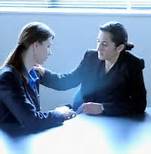 Pilier no 1 : compréhension cognitive
Pilier no 2 : compréhension affective (émotionnelle)
Pilier no 3 : connexion motivationnelle
[Traduction] « […] Définit spécifiquement la compassion comme comportant trois composantes :
Une composante cognitive : “Je te comprends “ 
Une composante affective : “ Je compatis ”
Une composante motivationnelle : “ Je veux t’aider ”
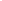 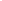 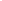 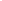 […] C’est la transition du “ je ” (moi) au “ nous ”. Il s’agit du processus le plus important que les dirigeants traversent pour devenir authentiques. Sinon, comment pourraient-ils libérer le pouvoir de leurs organisations à moins qu’ils motivent les gens à réaliser leur plein potentiel? Si nos collaborateurs ne font que suivre notre exemple, leurs efforts se limitent à notre vision et à notre orientation… Ce n’est que lorsque les dirigeants cessent de se concentrer sur leurs besoins personnels liés à leur ego qu’ils peuvent former d’autres dirigeants… ».
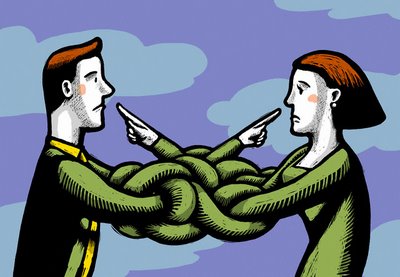 Adapté du http://greatergood.berkeley.edu/article/item/compassionate_leaders_are_effective_leaders


“Le Je et le Nous” https://www.youtube.com/watch?v=dIcmpy10PaE
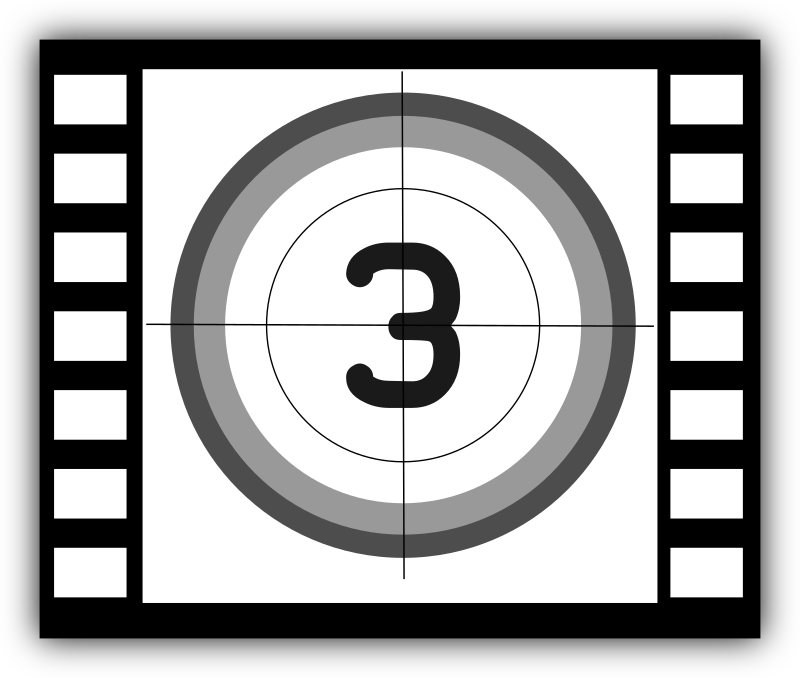 [Speaker Notes: Ginette

((Cliquez 3 fois et Lire les 6 puces)) 

(Mentionnez ensuite :) Ce changement est la transformation de "je" (moi) en "nous". Les grands leaders ont cette transformation.

((Jouer la vidéo))
((la vidéo c’est en français donc on commence le CC en anglais et le changez à français @ minute 3)) 
Frédéric Laloux & Otto Scharmer – « Le je et le nous » https://www.youtube.com/watch?v=dIcmpy10PaE

Il y a des similitudes avec les traditions indigènes et d'autres pratiques anciennes, nous sommes tous interconnectés, y compris les plantes, les animaux, tout. Par exemple, l'oxygène dans l'air que nous respirons, lorsque l'expiration sort sous forme de dioxyde de carbone, passe ensuite par un autre processus et les arbres le transforment en oxygène dans l'air, c'est la preuve que nous sommes tous interdépendants et interconnectés… Le pouvoir d'un arbre - L'air même que nous respirons, article en anglais : https://www.usda.gov/media/blog/2015/03/17/power-one-tree-very-air-we-breathe#:~:text=Through%20a%20process%20called%20photosynthesis,and%20released%20by%20the%20tree

Ressources en anglais :
3 piliers du leadership compatissant – https://siyli.org/resources
Dan Siegel : Moi + Nous = Mwe https://www.youtube.com/watch?v=uo8Yo4UE6g0
Les leaders compatissants sont des leaders efficaces - http://greatergood.berkeley.edu/article/item/compassionate_leaders_are_effective_leaders
Le pouvoir d'un arbre - L'air même que nous respirons (en anglais) https://www.usda.gov/media/blog/2015/03/17/power-one-tree-very-air-we-breathe#:~:text=Through%20a%20process%20called%20photosynthesis,and%20released%20by%20the%20tree]
Leadership compatissant – compréhension approfondie
« La compassion, c’est avoir une compréhension approfondie de ce qui existe, y compris une compréhension de la manière dont nous contribuons à nos propres difficultés, et pouvoir ensuite nous offrir et offrir aux autres une bienveillance active, ce qui nous permet d’être davantage qui nous sommes vraiment. » – Janice Marturano
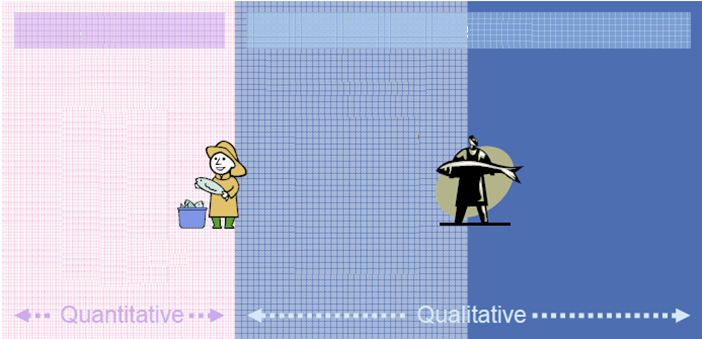 Approfondie
Superficielle
Étendue
Relationnelle
Factuelle
Identifier
Se rappeler
Énumérer
Décrire
Dresser une liste
Combiner
Faire des algorithmes
Comparer
Opposer
Expliquer
Analyser
Interpréter
Relier
Appliquer
Créer
Critiquer
Concevoir
Théoriser
Généraliser
Formuler des hypothèses
Réfléchir
La prochaine fois que vous aurez quelque chose à observer ou à écouter, faites-le avec l’intention de comprendre profondément… (adapté du http://www.polyu.edu.hk/obe/students/files/deep.pdf )
[Speaker Notes: Marie-Lyne

Une citation traduite de Janice Marturano, de l'Institute for Mindful Leadership, qui a présenté au Forum économique mondial.
(lire la citation)

(Cliquez)
Dans ce tableau, nous avons de gauche à droite les niveaux de compréhension. 
De la compréhension superficielle (quantitative) à la compréhension profonde (qualitative)

Bien que le graphique ne soit pas très clair, la diapositive suivante explique en détail certains des concepts

Une analogie ici est que si vous pêchez en surface, vous n'obtiendrez que de petits poissons... alors allez en profondeur pour attraper les gros poissons.
(passez à la diapositive suivante)

Resources in French:
Leadership compatissant : un moyen de stimuler le groupe – https://nospensees.fr/leadership-compatissant-un-moyen-de-stimuler-le-groupe/
Le leadership émotionnel : les compétences émotionnelles au service du leadership - https://tel.archives-ouvertes.fr/tel-02517432/document 
Inspire Leadership Podcast – Épisode 12 avec Annick Morin - https://inspireleadership.ca/2019/08/29/inspireleadershippodcast-ep12/

Resources in English:
Compassionate Leader - podcast, takes less than 2 minutes - https://soundcloud.com/33voices/compassion-is-a-deep-understanding-janice-marturano 
What is deep understanding? - http://www.polyu.edu.hk/obe/students/files/deep.pdf]
Compréhension approfondie, certaines actions
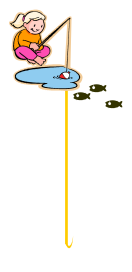 Se rappeler les faits : dresser une liste d’éléments d’information sans rapport. Ce n’est pas une compréhension approfondie! 
Comparer : montrer comment les choses sont semblables ou ne sont pas semblables. 
Opposer : montrer la différence importante entre les choses. 
Expliquer : donner clairement le sens d’un sujet. 
Analyser : examiner en détail les éléments d’un sujet et la manière dont ils sont liés les uns aux autres. 
Relier : montrer que les idées sont liées les unes aux autres. 
Appliquer : utiliser des connaissances ou des concepts précis pour résoudre un problème. 
Recommander : suggérer ce qu’il convient de faire en fonction d’une évaluation critique de l’information disponible. 
Théoriser : élaborer les principes généraux d’un art ou d’une science. 
Généraliser : tirer une conclusion générale à partir d’un certain nombre de faits. 
Formuler des hypothèses : proposer une idée qui peut servir de point de départ à une étude approfondie. 
Réfléchir : faire preuve d’une nouvelle compréhension de quelque chose en étudiant l’expérience antérieure. 
Vous ne pouvez attraper que des petits poissons à la surface. Donc, allez en profondeur!
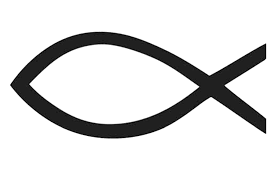 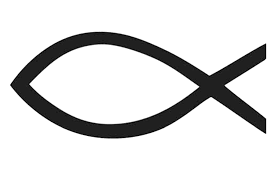 [Speaker Notes: Marie-Lyne

Voici une liste de certaines des actions associées à une compréhension approfondie

À partir de là, j'aime Réfléchir car je prends généralement le temps de réfléchir à ce qui a été dit, je prends généralement le temps de savoir comment répondre aux e-mails ou aux conversations difficiles, au lieu de simplement réagir.

Je vous laisse parcourir rapidement la liste
(donnez du temps aux gens pour lire)]
Quelles sont les qualités d’un bon dirigeant?
Conscience de soi : comprendre ses propres émotions et leurs répercussions sur les autres.
Autorégulation : capacité de maîtriser ou de réorienter des impulsions perturbatrices.
Motivation : passion de travailler avec énergie et persévérance pour des raisons qui vont au-delà de l’argent ou du statut.
Empathie : capacité de comprendre les besoins émotionnels des autres et de les traiter en conséquence.
Compétences sociales : capacité de gérer les relations, de constituer des réseaux, d’établir des relations et de trouver des terrains d’entente.
	 (adapté du https://siyli.org/great-leaders/)
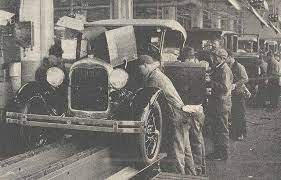 VOUS n’avez pas BESOIN d’occuper un poste POUR ÊTRE UN LEADER
Henry Ford
[Speaker Notes: Marie-Lyne

De cette liste de ce qui fait un grand leader, toutes des compétences non techniques, je veux juste attirer votre attention sur le 4ème point, (lire le point)

Comme indiqué en bas, cette liste provient du « Search Inside Yourself Leadership Institute », ou SIYLI en abrégé

Ressources en anglais :
https://gcconnex.gc.ca/blog/view/20353500/i-woke-up-like-this-how-to-be-a-fiece-youth-leader-in-the-public-service
https://siyli.org/great-leaders/]
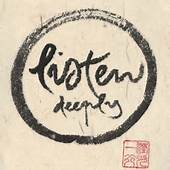 Exercice d’écoute consciente en tant quedirigeant
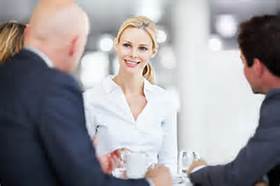 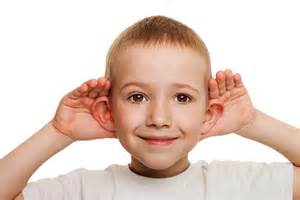 Prenez quelques minutes pour écrire une description de vous-même.
Idées : décrivez-vous en tant que dirigeant, employé, collègue, parent ou ami, ou décrivez-vous comme vous souhaitez être vu. Présentez-vous.
Indiquez qui est « A ».
A parle pendant une minute; B écoute.
Une fois la minute écoulée, B paraphrase ce qu’il a entendu A dire.

Pour le locuteur
N’hésitez pas à parler sans regarder vos notes.
N’oubliez pas que vous êtes dans un environnement sûr; personne ne vous
	jugera.
Pour l’écoutant
Accordez toute votre attention au locuteur et retenez les réactions que vous pourriez
	avoir, p. ex. intervenir, répondre ou approuver.
Vous paraphraserez ce que vous aurez entendu.
Il n’est pas nécessaire de demander des précisions, sauf si vous ne pouvez pas entendre;ceci est un exercice d'OBSERVATION.

Ensuite, vous échangez les rôles : B parle et A écoute et paraphrase les propos de B.
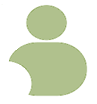 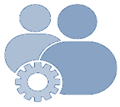 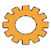 [Speaker Notes: Carmen

(Cliquez)
Tout d'abord, je vais vous expliquer ce que nous allons faire… 
(lisez la diapositive : première puce et sous-puce) 
Vous pouvez utiliser des puces, et ne vous souciez pas de votre grammaire ou de l'écriture de phrases complètes, ce n'est pas un essai

((continuez à cliquer et à lire les puces jusqu'à la fin))

Gardez à l'esprit qu'il peut y avoir plus de 2 personnes avant la salle de sous-commission, si tel est le cas, définissez qui est A, qui est B et les autres seront des observateurs.
Vous serez responsable de vous chronométrer, environ 1 minute pour A pour parler et 1 minute pour B pour écouter et puis paraphraser. Je diffuserai un message à mi-parcours pour la commutation.
Des questions?

Vous pouvez commencer maintenant, écrire votre propre description
en attendant, nous créerons les salles de sous-commission et vous rejoindrez automatiquement une salle de sous-commission dans environ 2 minutes. Les messages suivants seront diffusés…
Commencez maintenant, "A" parle, "B" écoute… et dans environ 1 minute, "B" paraphrase
Maintenant, changez, "B" parle et "A" écoute… et dans environ 1 minute, "A" paraphrase
tous les autres sont des observateurs
((Puis diffuser les messages 1 et 2,
Fermez les salles de sous-commission environ 6 minutes se sont écoulées))]
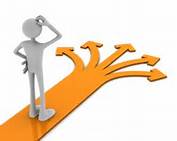 Prise de décision consciente
Pratiquez la prise de décision consciente : nous prenons tous de nombreuses décisions tous les jours. Certaines sont mineures, tandis que d’autres ont des répercussions profondes. Qu’il s’agisse du dentifrice que nous achetons ou du travail auquel nous consacrons notre vie, nous faisons tous face à un tourbillon de choix. Certaines de nos décisions sont prises consciemment, alors que d’autres semblent être prises « sur le pilote automatique » sans notre pleine conscience. 
Le défi d’aujourd’hui consiste à intégrer davantage la pleine conscience au processus alors que vous prenez une décision. Il pourrait s’agir de quelque chose de simple, comme décider quoi faire ou choisir où aller souper, ou peut-être envisager un achat à venir, ou encore décider de la manière de réagir à un courriel ou un acte blessant. Quoi qu’il en soit, essayez d’intégrer la pleine conscience à la prise de décision et observez comment cela change le processus, et peut-être le résultat.  
Are We In Control of Our Own Decisions (Sommes-nous maîtres de nos décisions?) est une conférence TED de Dan Ariely qui offre une formidable matière à réflexion.
Pensez à une situation où vous avez pris une décision de manière irréfléchie (si vous le souhaitez, partagez cette information dans le cadre d’une séance de clavardage, et d’un compte rendu au sein de votre petit groupe).
Comment prenez-vous des décisions conscientes?
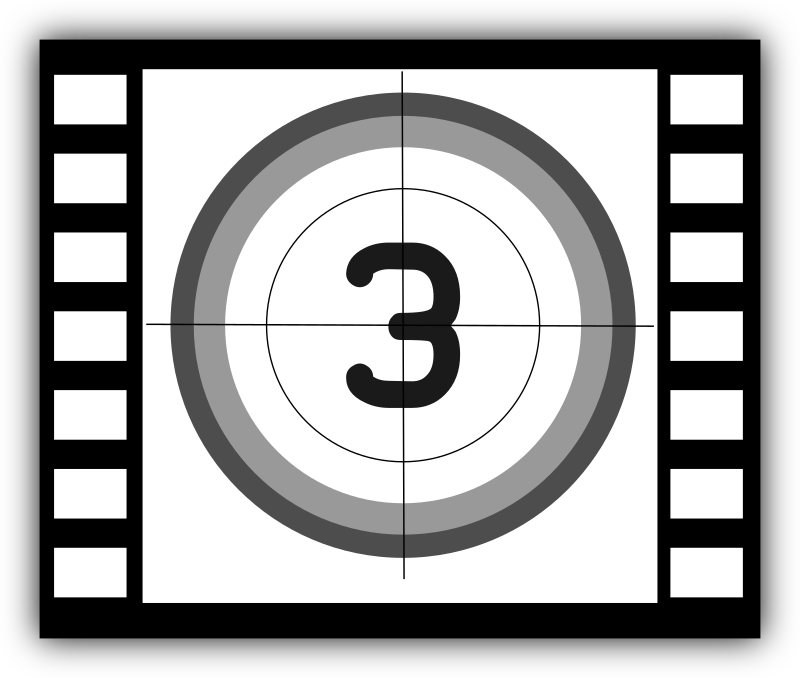 [Speaker Notes: Carmen

(cliquez et paraphrasez la première puce)
(cliquez et paraphrasez la deuxième puce)
(n'hésitez pas à parler de votre propre processus de prise de décision ou à utiliser ce qui suit comme bon vous semble. )
Par exemple, 
Le processus que je suis quand j'ai envie de manger quelque chose qui n'est pas nécessairement sain, et croyez-moi, je les aiPar exemple, quand je fais une pause et que je vais me dégourdir les jambes, prendre l'air et prendre une collation. Si je réfléchis à ma décision avant de partir, je dis que je vais prendre une collation saine (par exemple banane, orange, etc.).
L'astuce consiste à m'en tenir à ma décision... Je pense souvent à des "collations malsaines" et parfois je prends un moment pour les regarder et si je suis capable de faire attention à mes habitudes alimentaires, je réussis généralement avec le décision de collation. Vous l'avez peut-être deviné, et vous avez raison, lorsque je précipite mon processus de prise de décision, j'agis par impulsion et finis par prendre la collation malsaine.
La bonne chose est qu'avec la pratique, je peux choisir plus souvent des collations saines et rester attentif à mes décisions.

((Cliquez))
Ici, nous avons une vidéo intéressante, " Avons-nous le contrôle de nos propres décisions ? (17 minutes) » où Dan Ariely partage son point de vue sur la manière dont nous prenons des décisions en pleine conscience ou sans esprit.

(2x cliquez et lisez les 2 dernières puces)
Maintenant, prenons environ 2 minutes pour réfléchir et venir avec un exemple
Vous pouvez utiliser le chat en attendant que nous arrivions à l'heure du briefing

Ressources en anglais :
Dan Ariely Are We in Control of Our Own Decisions? (17 mins) https://www.ted.com/talks/dan_ariely_are_we_in_control_of_our_own_decisions?language=frou https://www.youtube.com/watch?v=9X68dm92HVI 
From: Day 20/21 days challenge - KindSpring - Practice Mindful Decision-Making(https://gcconnex.gc.ca/blog/view/14866638/day-2021-days-challenge-kindspring-practice-mindful-decision-making)]
Exercice de compassion consciente – Je vous souhaite du bonheur
Il y a un exercice très efficace, très simple, que j’ai commencé à utiliser il y a quelques années.
Peu importe la personne ou la chose qui attire votre attention ou que vous rencontrez, qu’il s’agisse d’une personne ou d’un insecte, votre première pensée est simplement « je vous souhaite du bonheur ».
Cela transforme complètement ce qui va se passer entre vous et l’autre partie. 
Vous créez alors la possibilité de faire plus d’espace autour de vous… Vous constatez que toute émotion négative disparaît, ce qui vous donne le temps de transformer les choses… Vous voyez les choses comme elles sont, simplement comme de l’ignorance, de la colère, de la peur ou de la tristesse… ne blâmez pas l’autre partie, mais considérez cela comme de l’ignorance de votre part… vous ne connaissez pas son histoire, vous ne savez pas comment sa journée s’est passée… vous supprimez votre interprétation ou votre réaction. Vous transformez les choses, vous lâchez prise et vous devenez amour.
JE VOUS SOUHAITE DU BONHEUR!
Essayez cela, et tout changera dans votre vie. ~ Richard Gere
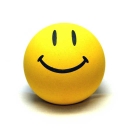 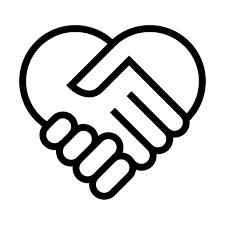 [Speaker Notes: Ginette

(lisez la diapositive, donnez peut-être un exemple si vous en avez un)

Ressources en anglais :
https://www.dalailamafilm.com/actor-richard-gere-on-happiness-3031
https://alvinalexander.com/photos/i-wish-you-happiness-richard-gere/
Summary: When times are tough and you’re faced with hard decisions, it’s easy to get paralyzed by self-doubt and fear. To move to clarity and action, leaders need self-compassion. Research shows that it increases your levels of emotional intelligence, resilience, integrity, and makes you more compassionate toward others, all of which improves your effectiveness as a leader. The authors offer several exercises for cultivating this skill, from short daily practices to tactics that help you shift your mindset. - https://hbr.org/2020/11/self-compassion-will-make-you-a-better-leader]
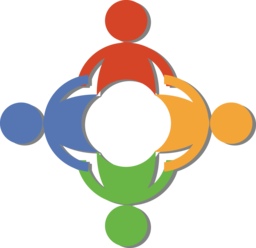 Choses à accomplir cette semaine
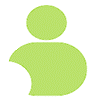 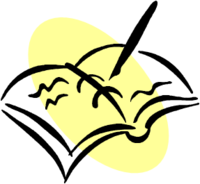 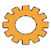 Connexion – une fois par semaine avec le Système de jumelage 
Journal de gratitude – quotidiennement
Exercez ce qui est sur la diapositive suivante
Exercice de 10 minutes… choisissez l’un des exercices suivants et faites-le pendant toute la semaine – tous les jours.
Balayage corporel10 mins - https://youtu.be/opJpg2T6s2s?t=55  5 mins -  https://archive.org/embed/5-mins-balayage-corporel
Respiration10 mins - https://www.enpleineconscience.be/wp-content/uploads/2015/01/10-respiration2.mp3 5 mins - https://archive.org/embed/5-mins-respirer  
N’oubliez pas de demander à votre System de jumelage ou d’utiliser la cohorte si vous avez des questions.
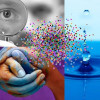 [Speaker Notes: Ginette

(lire la diapositive)

Si vous êtes prêt, essayez d'augmenter votre pratique quotidienne de pleine conscience à 10 minutes, sinon, continuez à faire la version 5 minutes de l'une ou l'autre des options Body Scan ou Breathing. TOUT CE QUI VOUS CONVIENT ; le but est de s'entraîner et de s'amuser ou de se challenger… pas d'en souffrir 

Ressources en français : 
Balayage corporel15 mins - http://www.enpleineconscience.be/wp-content/uploads/2015/01/15-Body-Scan.mp310 mins - https://youtu.be/opJpg2T6s2s?t=55 5 mins -  https://archive.org/embed/5-mins-balayage-corporel 
Respiration10 mins:  - https://www.youtube.com/watch?v=7Fuu_vPD8Ys  - https://www.youtube.com/watch?v=rFd3MRJmjXE  - https://www.enpleineconscience.be/wp-content/uploads/2015/01/10-respiration2.mp3 5 mins - https://archive.org/embed/5-mins-respirer 3 mins - http://www.enpleineconscience.be/wp-content/uploads/2015/01/3respirationFaireFace2.mp3


Ressources en anglais :
http://marc.ucla.edu/mindful-meditations
Body Scan exercises:
https://archive.org/details/MFBodyScan10Minsb 
http://elishagoldstein.com/videos/10-minute-body-scan/
http://www.sharonsalzberg.com/body-scan-meditation-audio/
Breathing exercises:
https://www.youtube.com/watch?v=Rah4IHHZyZU 
https://www.youtube.com/watch?v=aXItOY0sLRY
https://www.mindful.org/10-minute-nourishing-breath-meditation/]
Retour sur la séance – Qu’est-ce qui a le plus retenu votre attention?
Leadership compatissant
Trois piliers
Compréhension approfondie
Exercices de leadership conscient
Écouter en tant que dirigeant
Prise de décision 
Je vous souhaite du bonheur
Compassion : 
« Je te comprends » « Je compatis » 
« Je veux t’aider »
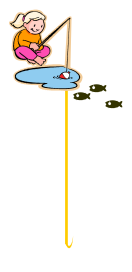 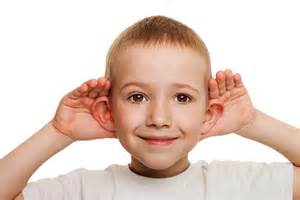 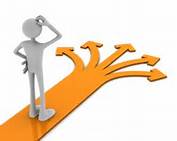 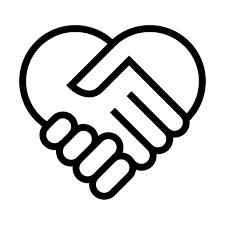 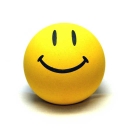 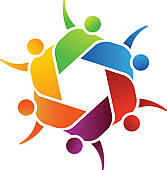 [Speaker Notes: Ginette

Eh bien, maintenant, j'aimerais donner la parole à 2 ou 3 personnes qui aimeraient faire des rétroactions en plénière. Si vous êtes le premier, ouvrez simplement votre micro et parlez, si vous êtes le deuxième ou le troisième, veuillez lever la main.

((faire la préparation pour les salles de discussion)
Et maintenant, vous aurez l'opportunité de faire une rétroaction, en petits groupes de 4 à 6 personnes qui seront assignées au hasard. Soyez simplement conscient et partagez le temps disponible parmi vous

Débreffage sur la séance et les exercices d’aujourd'hui

Parlez de la façon dont l’expérience s’est déroulée pour vous.
Qu’avez-vous appris?
Qu’avez-vous remarqué?
Qu’est-ce qui a été difficile ou excessivement facile?

(ouvre les salles de discussion)
Comme d’habitude, une fois terminé, vous pouvez simplement quitter le WebEx ou retournez si vous avez des questionnes ou de commentaires]
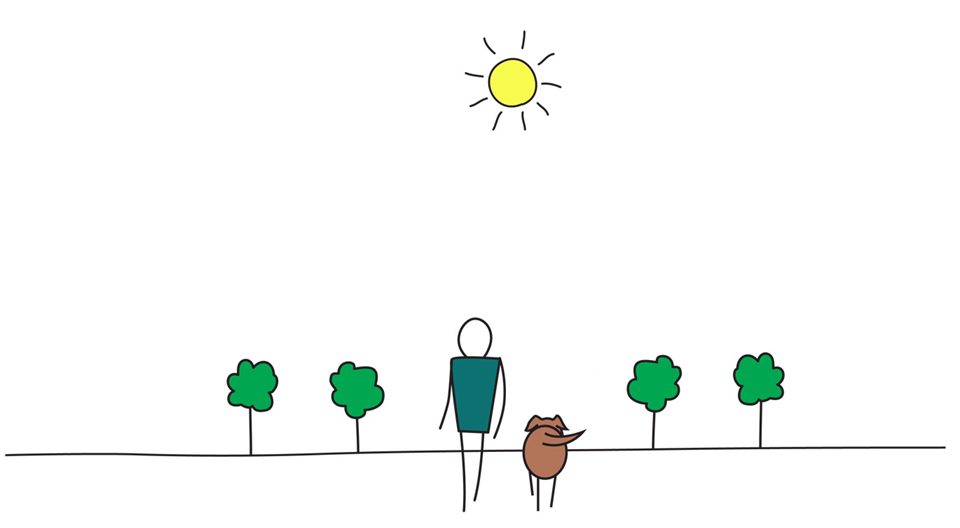 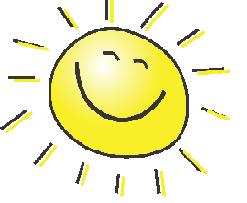 Prenez conscience, soyez heureux
[Speaker Notes: No speaking notes required – just leave this slide up until everyone has exited the WebEx. Or take it down when people come back to the main room with comments or questions so they can see the facilitators full-screen.]